Tema 7. POLITICA FINANCIARĂ A ÎNTREPRINDERII
Rusu Elena
Drd., asist.univ.
Conținutul temei
Conținutul finanțelor
Finanțele private reprezintă un sistem de relații sociale, de natură economică, exprimate în bani, care au la bază distribuirea PIB, și prin intermediul cărora se asigură constituirea, repartizarea și utilizarea fondurilor financiare private în scopul satisfacerii unor nevoi individuale.
Finanţele întreprinderii, ca componentă de bază a finanţelor, reprezintă totalitatea relațiilor economice, exprimate în bani care apar în procesele de constituire, repartizare şi gestionare a resurselor financiare necesare pentru realizarea obiectivelor economice, financiare şi sociale ale unei întreprinderi concretizate în: producerea de bunuri şi servicii  în vedere satisfacerii cerinţelor consumatorilor şi furnizarea lor la timpul oportun şi în cantităţi optime; asigurarea echilibrului financiar; obţinerea profitului necesar dezvoltării activităţii şi remunerării acţionarilor; ocuparea forţei de muncă ş.a.
Politica financiară a întreprinderii este definită ca ansamblul de metode şi instrumente  cu caracter financiar antrenate în procurarea, alocarea şi gestionarea resurselor băneşti, în  vederea realizării obiectivului suprem al întreprinderii - maximizarea valorii de piaţă.
Decizii ale politicii financiare
Politica de finanțare
Politica de finanţare – cuprinde deciziile referitoare la formarea capitalului financiar al întreprinderii, la acoperirea nevoilor de finanţare a proiectelor sale fie prin fonduri proprii (surse interne), fie din surse externe,  din surse pe termen lung sau termen scurt, astfel încît să se asigure o structură financiară optimă.
Trăsăturile finanţării din surse proprii și surse împrumutate
Criterii de selectare a strucurii financiare optime
Criteriul destinației resurselor


	


Fondul de rulment = CP (capital permanent)- ATL ( active pe termen lung) sau 

Fondul de rulment net = AC (active curente) –DTS (datorii pe termen scurt);
	
	Fondul de rulment  pozitiv  indică existenţa la întreprindere a unui excedent de lichidităţi  faţă de necesităţile pe termen scurt, a echilibrului financiar şi o lichiditate înaltă. Fondul de rulment negativ indică existenţa unor dificultăţi financiare  privind solvabilitatea şi echilibrul financiar al întreprinderii.
Sarcina 1
Să se aprecieze structura financiară a întreprinderii în baza criteriului destinației resurselor în  datelor din bilanţul contabil:
Active pe termen lung             		 -  46060 mii lei
Stocuri de mărfuri şi materiale 		 - 31000  mii lei
Creanţe  pe termen scurt        		  - 9900 mii lei
Investiţii financiare pe termen scurt         - 80 mii lei
Mijloace băneşti                   		   - 20 mii lei
Capital social                          		 - 34000 mii lei
Profit nerepartizat                    		- 20860 mii lei
Datorii pe termen lung            		 - 8200 mii lei
Datorii pe termen scurt           		- 24000 mii lei
Formulați concluziile respective.
Criteriul costului capitalului presupune că structura financiară optimă se realizează atunci cînd coraportul dintre capital propriu și împrumutat asigură un cost minimal al capitalului.
Efectul de îndatorare. Dacă întreprinderea este rentabilă ea poate şi chiar este indicat să apeleze la împrumuturi pentru finanţare, deoarece acestea duc la majorarea rentabilității capitalului propriu.

	Eî = datorii totale / capital propriu * (Re – Rd), 

Re=PPGPI/TA*100%, 

	unde Re- rentabilitatea economică, 
	Rd – rata dobînzii, 
	PPGPI –profitul perioadei de gestiune pînă la impozitare, 
	TA – valoarea medie a total activ.
	
	Legătura dintre Re și Rfin se prezintă astfel prin relația:
Rfin = (Re + Eî)(1-CIV)

Rfin=Pnet/KP*100%, 

	unde Rf- rentabilitatea capitalului propriu, sau rentabilitate financiară, 
	Pnet–profitul net, 
	TA – valoarea medie a capitalului propriu,
	CIV – cota impozitului pe venit.
Sarcina 2
Întreprinderea prezintă următoarea situaţie :
	- Capitalul propriu 7000 lei
	- Capitalul împrumutat – 16000 lei
	 - rentabilitatea economică (Re) -  10%
	- rata dobânzii (D) – 8%
	Să se determine efectul de îndatorare și mărimea rentabilității capitalului propriu.
Criteriul rentabilității capitalului propriu sau financiară. Se alege acea structură financiară care care asigură maximizarea rentabilităţii financiare. 
Rf=Pnet/KP*100%, 
	unde Pnet – profit net, 
	KP- capital propriu.
Sarcina 3
Să se decidă asupra structurii optime a capitalului conform criteriului rentabilităţii financiare. Întreprinderea dispune de un capital propriu în sumă de 60000 u. m. şi doreşte să-şi majoreze volumul de lucru pe seama atragerii capitalului împrumutat. Rentabilitatea globală constituie 10%, iar rata minimă a dobânzii bancare pentru credite constituie 8%. Se analizează 4 variante care indică nivele diferite de îndatorare:
Criteriul capacității de îndatorare, exprimă posibilităţile unei societăţi de a primi credite care să fie garantate şi a căror rambursare, inclusiv şi plata dobânzilor să nu creeze greutăţi financiare de nesuportat. Capacitatea de îndatorare reprezintă limita maximă de îndatorare impusă de bănci întreprinderilor. În vederea aprecierii propriei situaţii, a verificării posibilităţilor de îndatorare ale întreprinderii şi edificării în raporturile cu băncile se purcede la calcularea unor indicatori de îndatorare, precum:
	
	CÎG=DatoriiTotale/Capital Propriu 
	CÎT=Datorii Termen Lung/ Capital Propriu 
	Rezerva de îndatorare = (2-CÎG)*Capital Propriu 
	Rezerva de îndatorare Termen Lung=(1-CÎT)*Capital Propriu 
	Rezerva de îndatorare TermenScurt=Rezerva de îndatorare –Rezerva de indatorare Termen Lung
Sarcina 4
Pasivul bilanţului unei societăţi comerciale este compus din:
	Capital propriu – 180000 lei
	Datorii pe termen lung – 120000 lei
	Datorii pe termen scurt – 160000 lei 
	Proiectul rentabil de finanţat este de 200000 lei. Să se stabilească capacitatea de îndatorare pentru finanţarea proiectului.
Politica de dividend
Politica de dividend se referă la decizia adunării generale a acţionarilor de a distribui profitul net sub formă de dividende acţionarilor sau de a reinvesti dividendele cuvenite în proiecte investiţionale ce promit o creştere a profiturilor în viitor.
Urmărirea politicii de dividend poate fi realizată prin intermediul unor indicatori, precum:
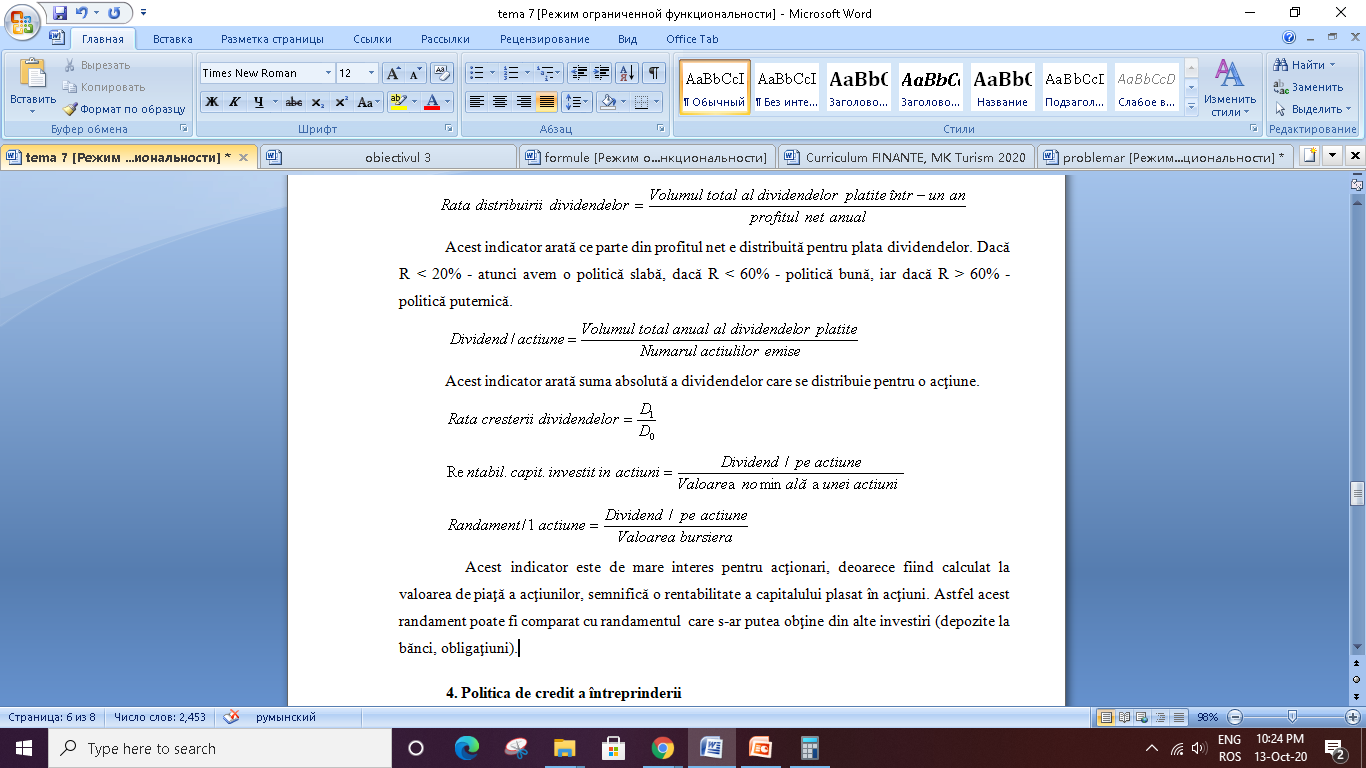 Sarcina 5
Capitalul propriu al unei societăţi pe acţiuni însumează 2 500 000 lei şi este format din 2 500 acţiuni ordinare a câte 1000 lei fiecare. Societatea încasează din vânzarea producţiei 2 000 000 lei, costul de producţie fiind constituit din:
consumuri directe de materii prime şi materiale – 800 000 lei
consumuri privind retribuirea muncii lucrătorilor din activitatea de producţie – 600 000 lei
consumuri indirecte de producţie – 121 000 lei.
Ştiind că adunarea generală a acţionarilor a hotărât distribuirea de dividende în proporţie de 40% din profitul net anual, să se calculeze mărimea dividendelor plătite pentru fiecare acţiune şi mărimea profitului destinat modernizării producţiei.
Rezolvare:
Costul vânzărilor = 800 000 + 600 000 + 121 000 = 1 521 000 lei
Profitul brut = Vânzări nete – costul vânzărilor = 2 000 000 – 1 521 000 = 479 000 lei
Întrucât societatea nu are venituri şi cheltuieli generate de alte activităţi, reiese că profitul perioadei de gestiune până la impozitare este egal cu profitul brut. Ştiind că sursa de plată a dividendelor, dar şi cea de formare a fondurilor, este profitul net, calculăm:
Profitul net = profit până la impozitare – cheltuieli privind plata impozitului pe venit
Profitul net = 479 000 –(479 000 x 12%/100%) = 392 780 lei 
Volumul dividendelor plătite = 392 780 x 40%/100% = 157 112 lei
Dividend / acţiune = 157 112 / 2500 = 62,84 lei/acţ.
Profitul destinat modernizării producţiei:
392 780 – 157 112 = 235 668 lei
Sarcina 6
S.A. „Codru” dispune de un capital statutar format din:
- 1200 acţiuni categoria „A”, cu valoarea nominală = 150 lei/acţ., cu privilegiu de dividend de 10%;
    - 800 acţiuni categoria „B”, cu drept de vot, valoarea de piaţă constituie 200 000 lei.
În primii 2 ani, societatea respectivă a decis să repartizeze dividende după cum urmează: în primul an - 23 400 lei, în anul doi - 42 200 lei. De calculat mărimea dividendelor şi randamentul celor două categorii de acţiuni.  Argumentaţi răspunsul.
Rezolvare:
	I an: 
Acţiuni categoria „A”
valoarea dividendelor pentru acţiunile preferenţiale:
1200 x 150 = 180 000 lei x 10% = 18 000 lei
randamentul acţiunilor categoria „A”:
R= dividend pe acţiune / valoarea bursieră a acţiunilor categoria „A” x 100% = 18 000 / 180 000 x 100% = 10%
Acţiuni categoria „B”
valoarea ce rămâne din profitul afectat după plata dividendelor acţiunilor categoria „A”:
23 400 – 18 000 = 5 400 lei
randamentul acţiunilor categoria „B”:
R= dividend pe acţiune / valoarea bursieră a acţiunilor x 100% = 5 400 / 200 000 x 100% = 2,7%
	II an
Acţiuni categoria „A” 
volumul dividendelor plătite acţiunilor privilegiate :
1200 x 150 = 180 000 lei x 10% = 18 000 lei
randamentul acţiunilor categoria „A”:
R= 18 000 / 180 000 x 100% = 10%
Acţiuni categoria „B”
volumul dividendelor pentru  plata dividendelor acţiunilor categoria „B”:
42 200 – 18 000 = 24 200 lei
 randamentul acţiunilor categoria „B”:
R= 24 200 / 200 000 x 100% = 12,1%
Concluzie: rezultatele atestă o creştere a randamentului acţiunilor categoria „B” ca urmare a majorării, în anul II, a profitului net.
Politica de credit
Politica de credit a unei întreprinderi are sarcina de a stabili comportamentul întreprinderii privind acordarea clienţilor a creditului comercial. Creditul comercial se acordă direct participanţilor la relaţiile contractuale fără intervenţia verigilor intermediare. Este vorba de creditul pe care-l acordă furnizorul cumpărătorului pentru perioada de livrare a mărfurilor până la încasarea contravalorii lor, sau invers creditul pe care-l acordă clientul furnizorului sub formă de avansuri pentru a crea posibilităţi financiare acestuia în vederea executării comenzilor şi livrării produselor contractate.
Riscul în activitatea întreprinderii.
Riscul poate fi privit ca reprezentând incapacitatea unei firme de a se adapta la timp şi cu cel mai mic cost la modificările de mediu. În acest sens, o activitate rentabilă în prezent poate deveni nerentabilă în viitor ca urmare a modificării nefavorabile a condiţiilor de mediu. Din punct de vedere probabilistic, riscul reprezintă variabilitatea profitului faţă de media profitabilităţii din ultimii ani.
Din punct de vedere funcţional, riscul poate fi clasificat astfel:
Vă mulțumesc pentru atenție!!!